Thought for the Day – Background information for Adults.


Collective worship in schools aims to provide the opportunity for pupils to worship God, to consider spiritual and moral issues and to explore their own beliefs; to encourage participation and response, whether through active involvement in the presentation of worship or through listening to and joining in the worship offered; and to develop community spirit, promote a common ethos and shared values, and reinforce positive attitudes.  Collective worship allows time for personal reflection and prayer.

Acts of collective worship may include exploring an idea or theme, hearing quotes from an individual or a story about someone’s life and their impact in the world, for example.  It gives opportunities for pupils to reflect on a diverse range of world views, religious and otherwise.  Collective acts of worship can contain some elements which relate specifically to the Christian religion, and, where appropriate, address the special status accorded to Jesus, but when such material is shared with non-Christian pupils it is shared in a spirit and in a manner which is educational in intent.  In other words, pupils are informed that Christians believe that Jesus is the Son of God.  Christians who attend the act of collective worship might be afforded an opportunity to worship him.   However, whilst non-Christian pupils will not be required to worship Jesus, they shall be invited, to encourage the feeling of community, to reflect in silence on what they have heard.
Taken from a Save the Children Document
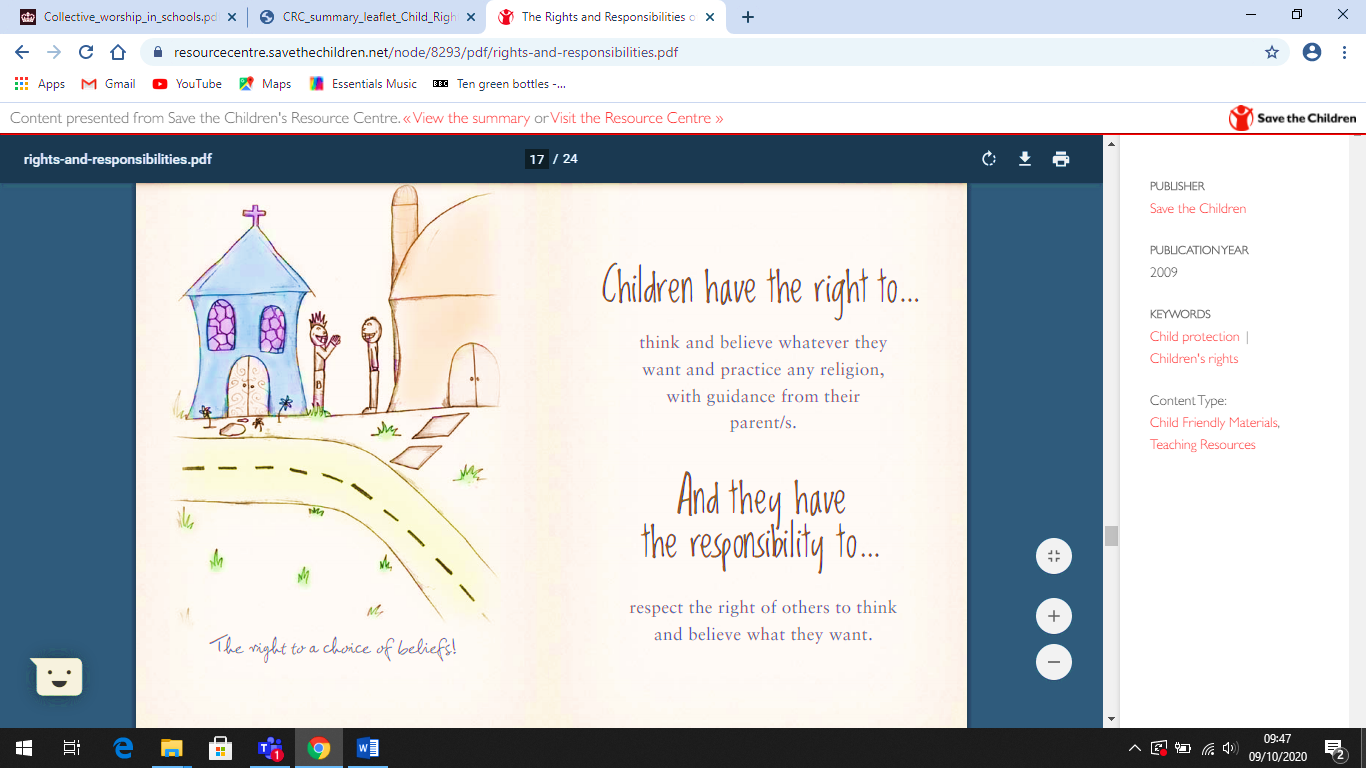 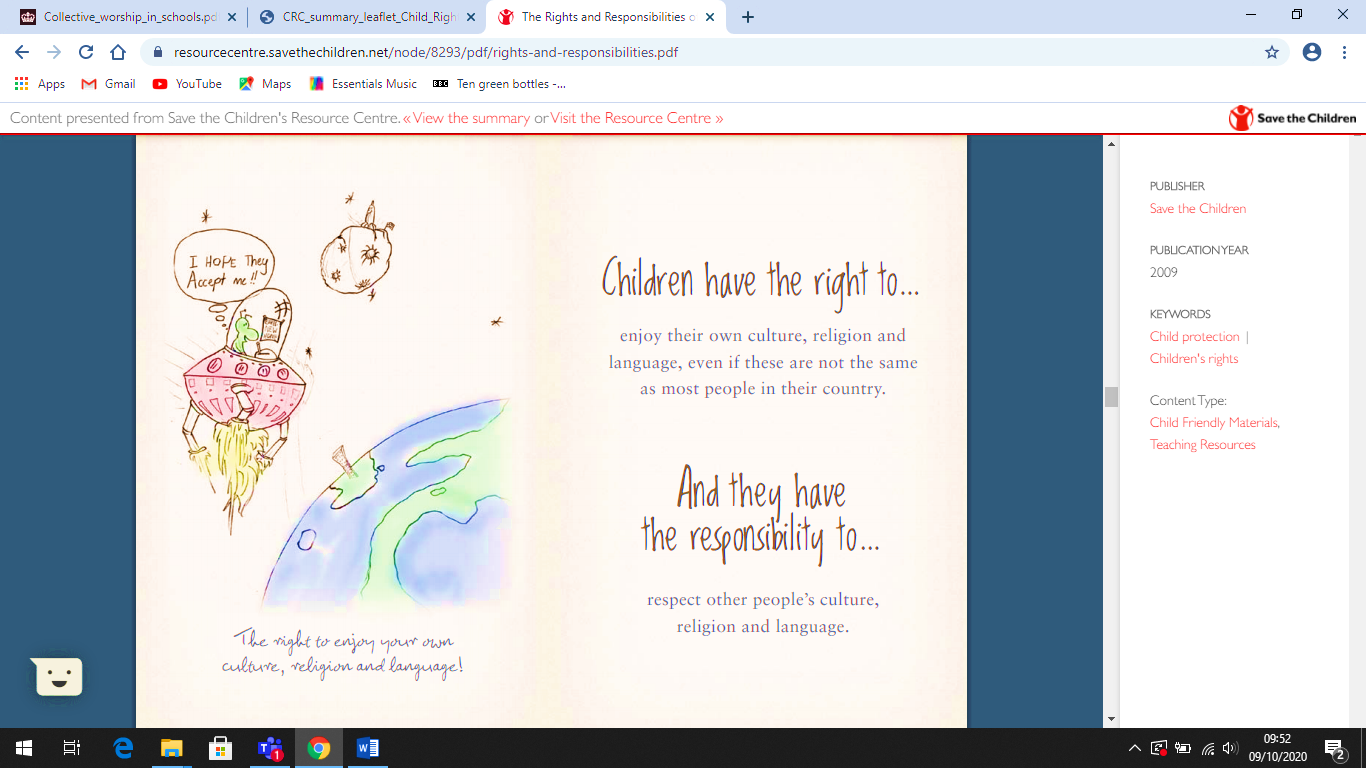 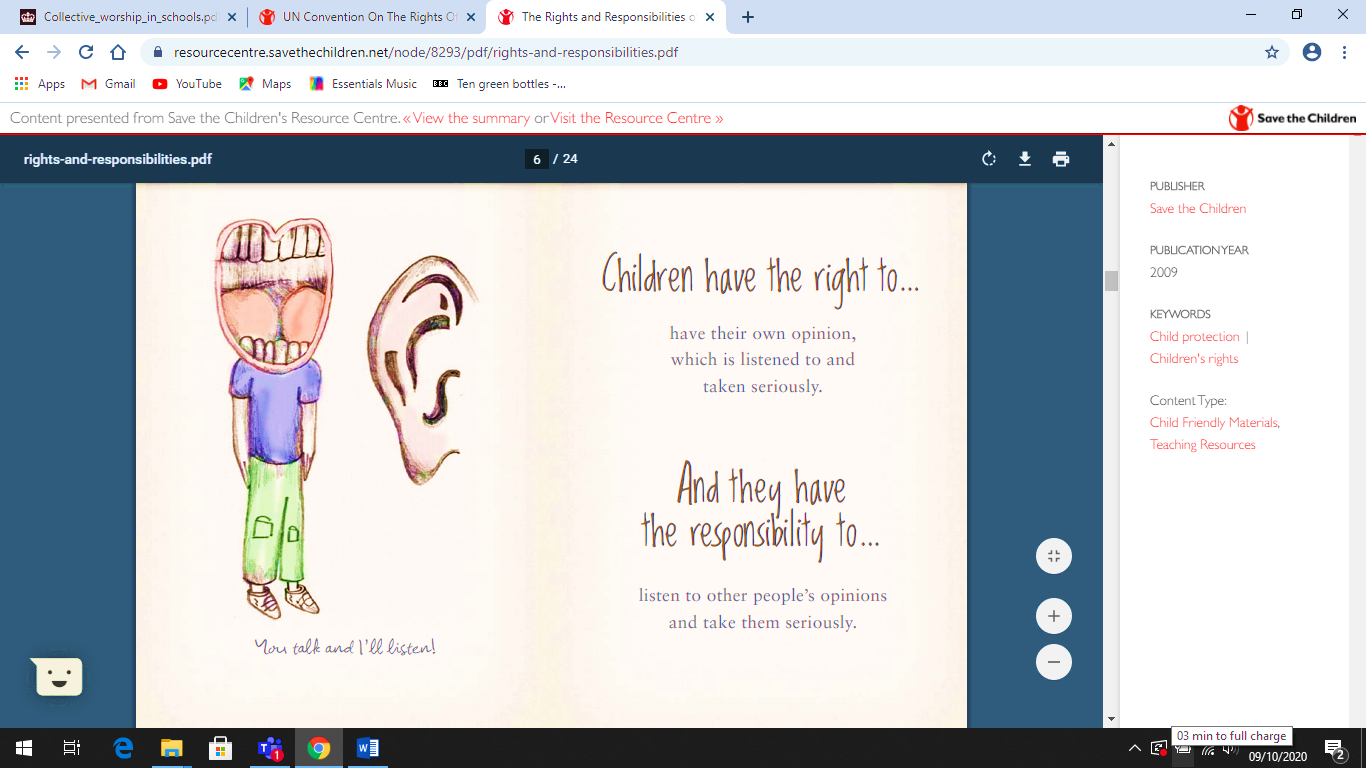 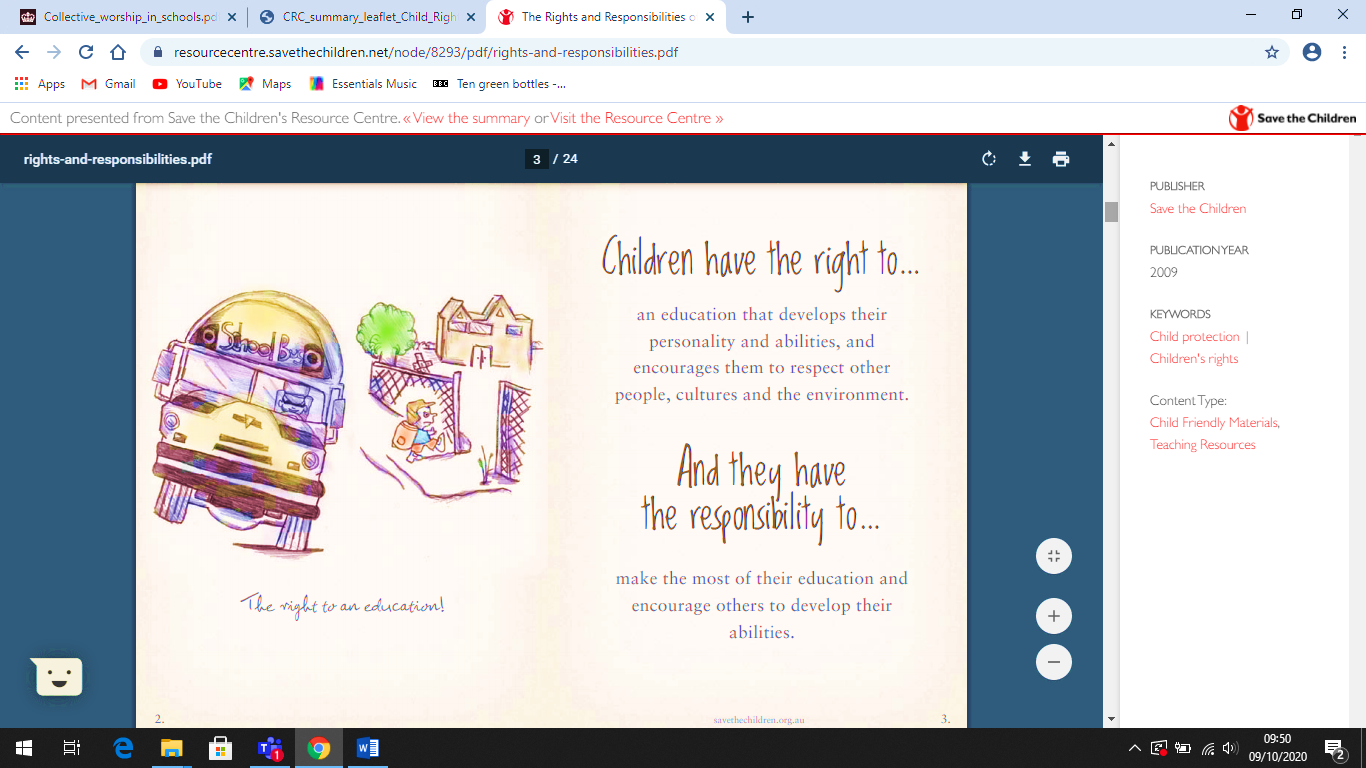 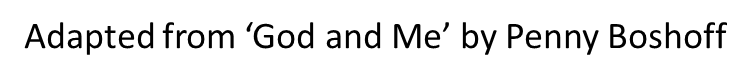 Monday
Breakfast
When I wake up in the morning, I’m hungry and ready for breakfast.

I like cereal and jam on toast.  But some people like eggs and bacon, waffles and syrup, or yoghurt and fruit.

There are lots of delicious foods that we can eat, to start our day.

What do you like to eat?

You might like to listen to or join in with this prayer:-
Dear God,
Thank you for breakfast food.

I like ………………
best for my breakfast.

Amen.
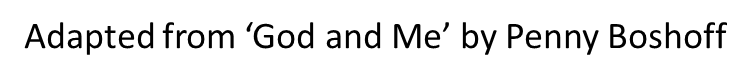 Grumpy or Jumpy
Tuesday
Whole School Focus: 
Mood
Are you grumpy or jumpy in the morning?

It’s easy to be jumpy on a sunny morning and grumpy on a cold, rainy day.

But whether it is sunny or rainy, it’s a new day just for us!

How do you feel today?

What will you do today?
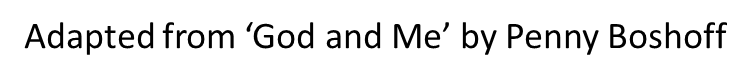 Wednesday
Helping Others
The Bible says that Jesus wants people to be helpful.

There are lots of ways we can be helpful at home and at school.

Can you think of some?

You might help someone to fasten their coat or to find their wellies.

You might help a younger brother or sister to walk!

What can you do today, to help someone else?
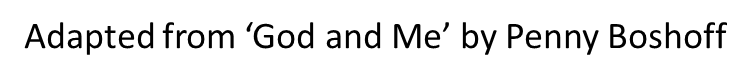 Thursday
Writing
Writing is fun, but it can be difficult at first.

Some letters are tricky to write and you have to concentrate really hard!

What do you like to write?


Some of the books in the Bible were written by people who met Jesus.
Luke 1:1-4  from the International Children’s Bible

Luke Writes About Jesus’ Life			Chapter 1:To Theophilus

Many have tried to give a history of the things that happened among us. ………I thought I should write it out for you.  So I put it in order in a book.  I write these things so that you can know that what you have been taught is true.
Friday
What do you like about working from home or at school?

What have you learned this week?

Have you helped someone else to learn? 



Ask the children to listen to our school prayer.
You might like to change the word ‘school’ to ‘home’, 
if you have been at home this week.



Remind the children that
Amen means- “I agree”

The children might like to say “Amen” at the end.
Our School Prayer.

God bless our school.
Bless those who teach,
Bless those who learn,
Bless us with knowledge.
Amen.